Průmyslový design vozidla a jeho komponentů s aplikací v praxi
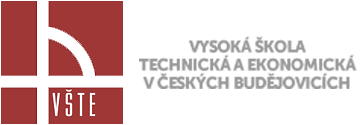 Ondřej Podzimek / 19793 / Strojírenství
Skicy
Faktory pro výběr finální podoby
Vizualizace jednotlivých komponentů
Celková vizualizace
Vizualizace X realita
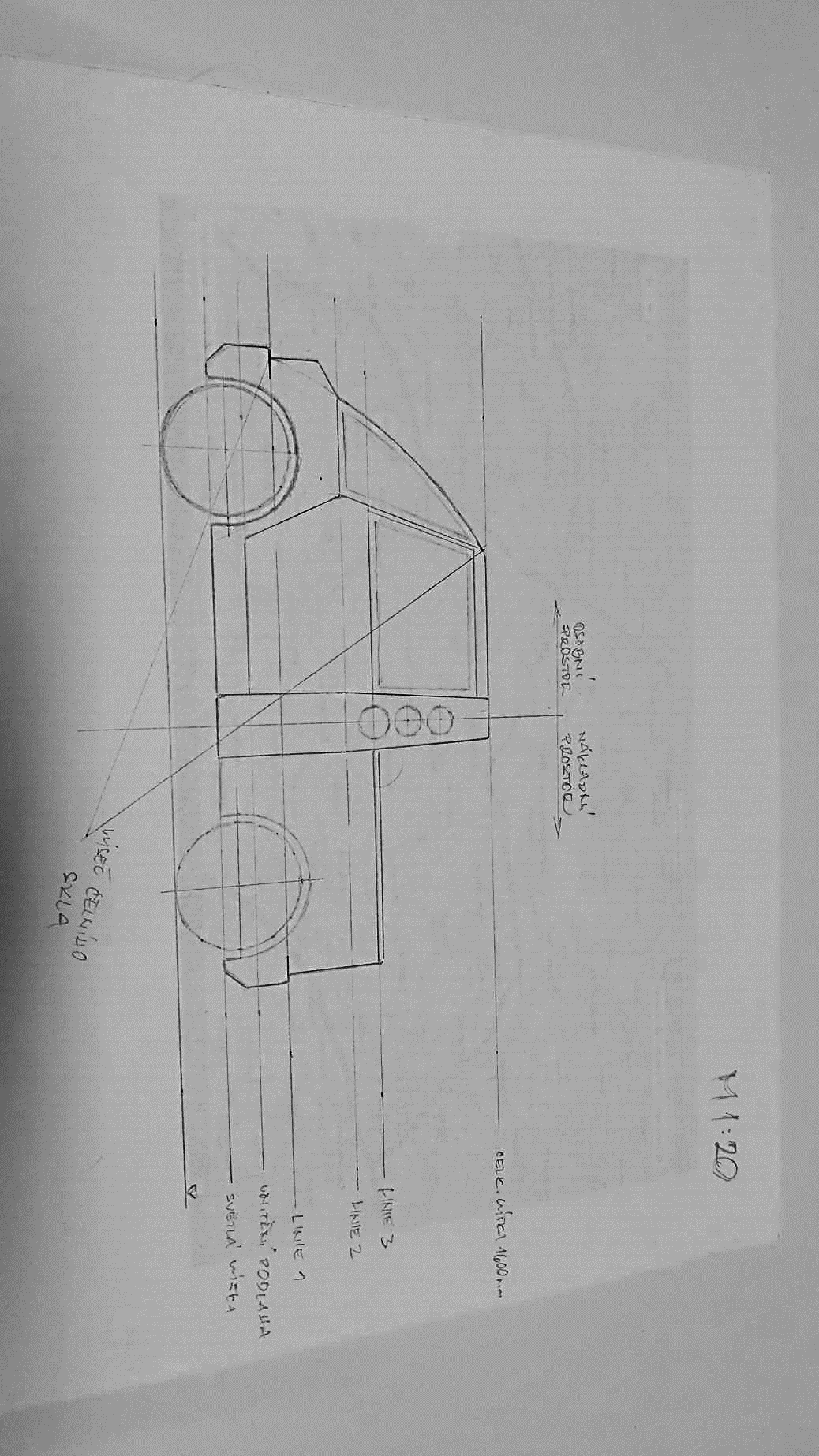 Skicy
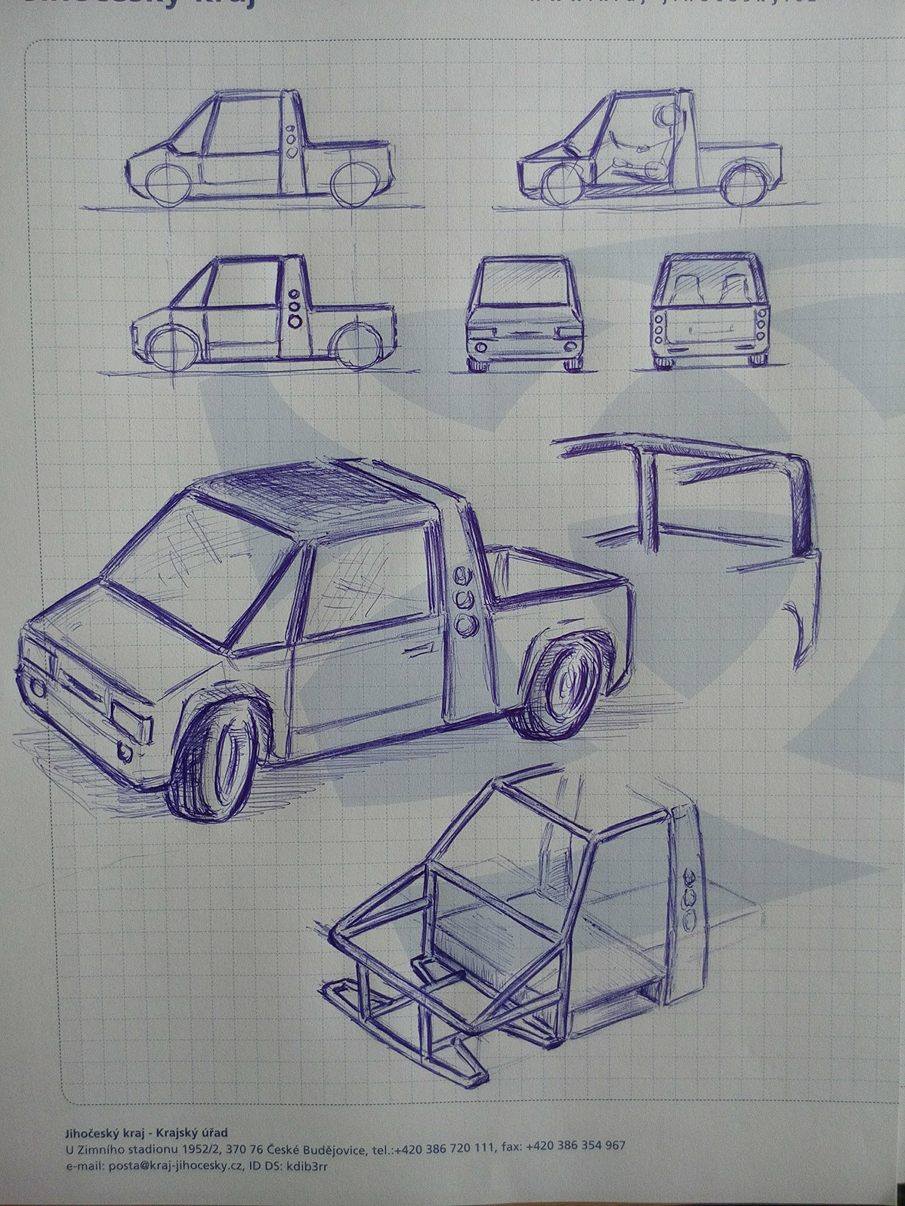 Prvotní idea
Finální návrh
Druhotná idea
Kolektiv autorů: J. Gause, M. Gause, O. Podzimek, L. Kosík, P. Hřídel
Faktory pro výběr finální podoby
Doba výroby reálného dílce
Cena výroby reálného dílce
Technologická náročnost
Schopnost modelářů
Praktičnost vozu
Vizualizace jednotlivých komponentů
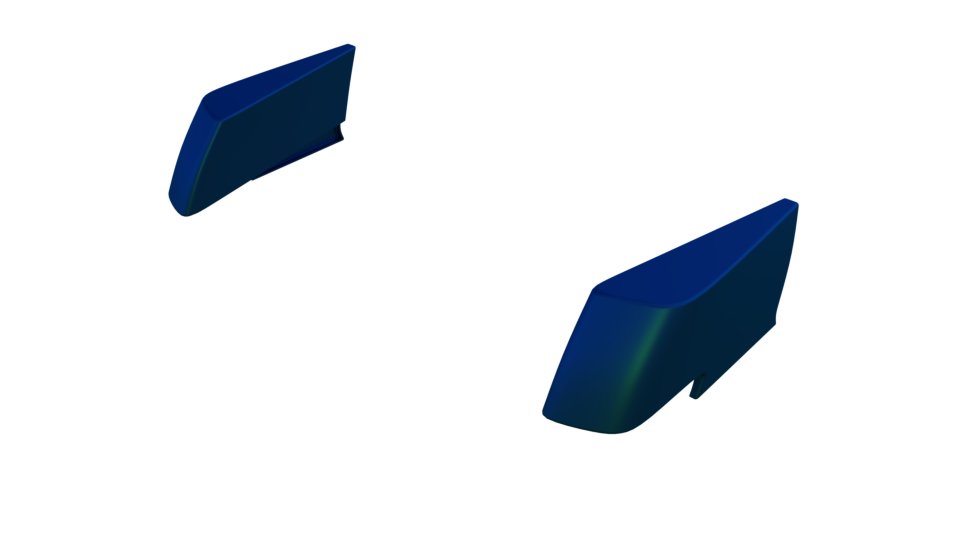 Přední komponenty
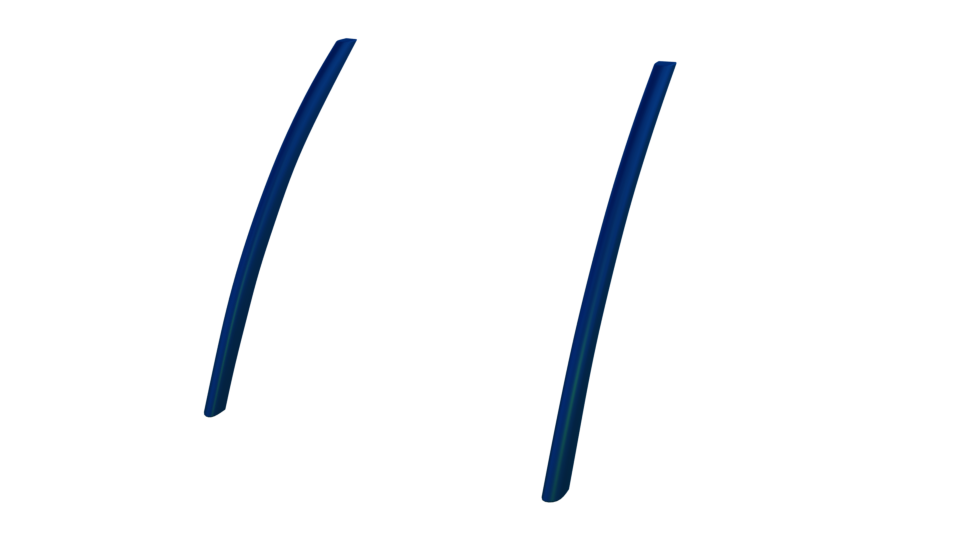 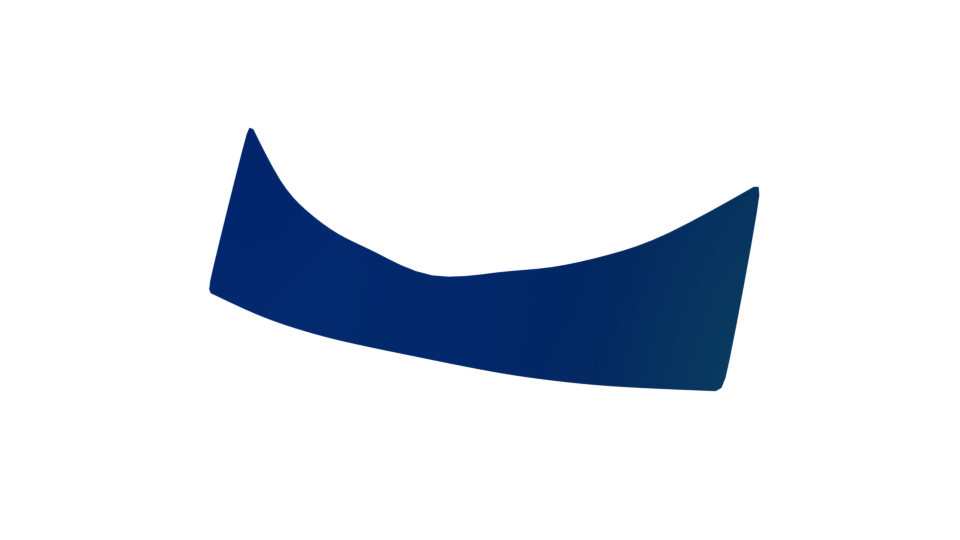 Vizualizace jednotlivých komponentů
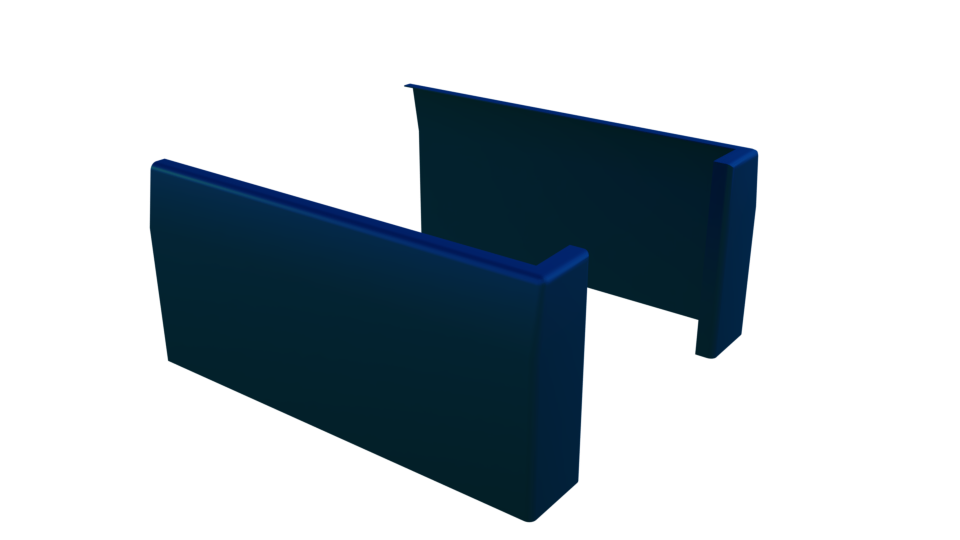 Zadní komponenty
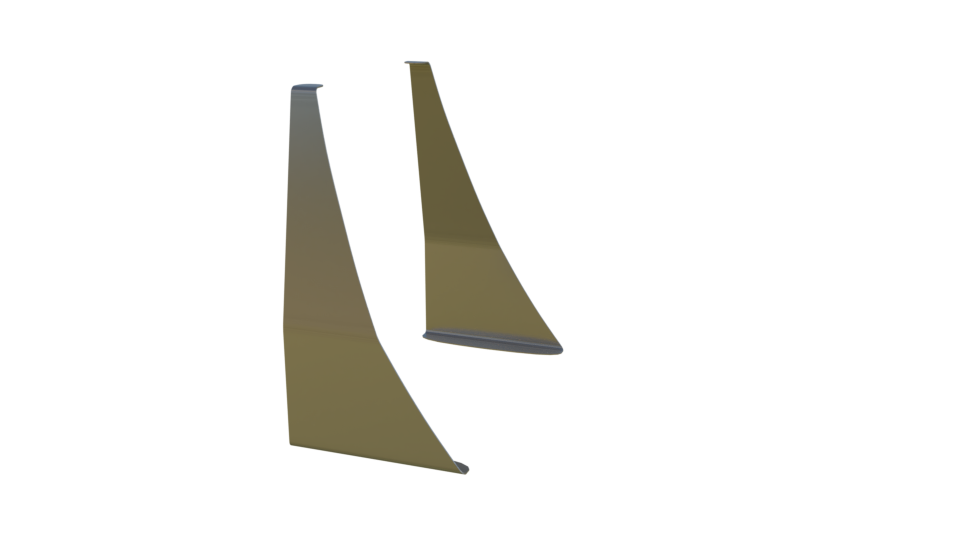 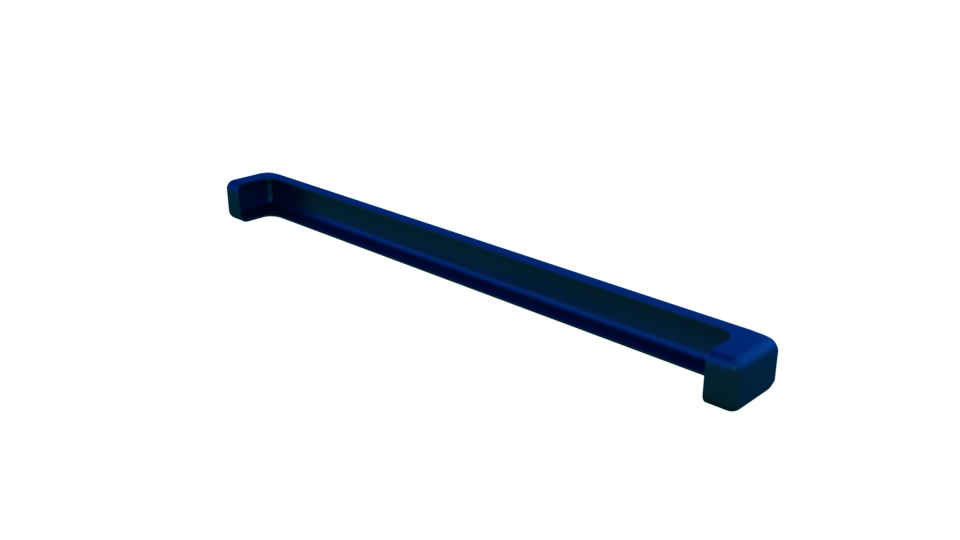 Vizualizace jednotlivých komponentů
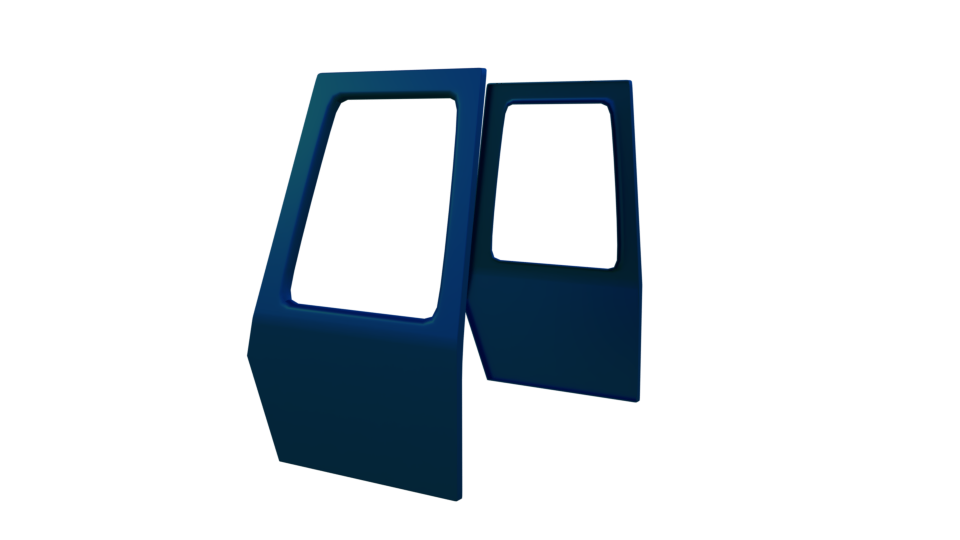 Boční a střešní komponenty
Celková vizualizace
Vizualizace X realita
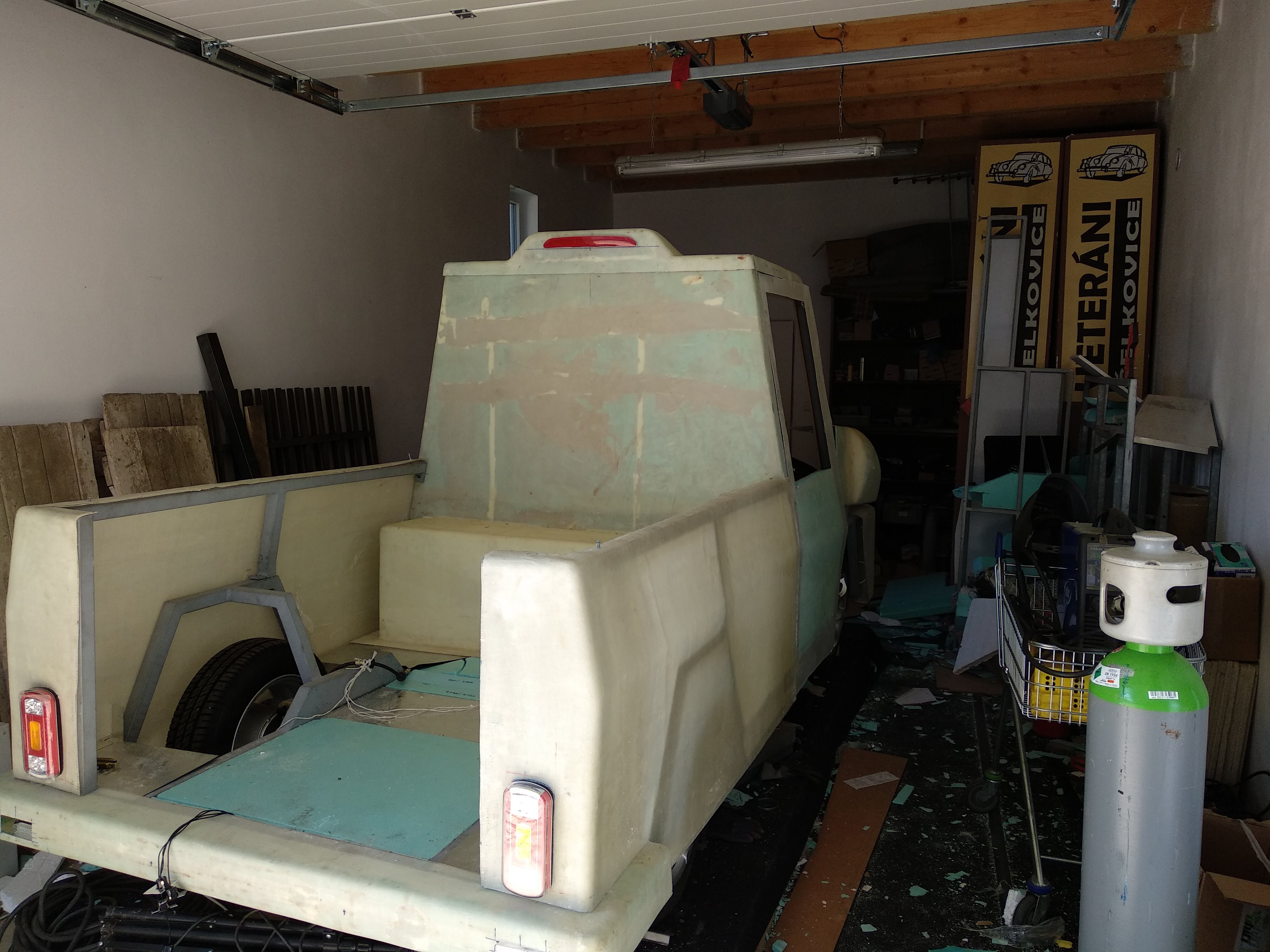 Děkuji za pozornost
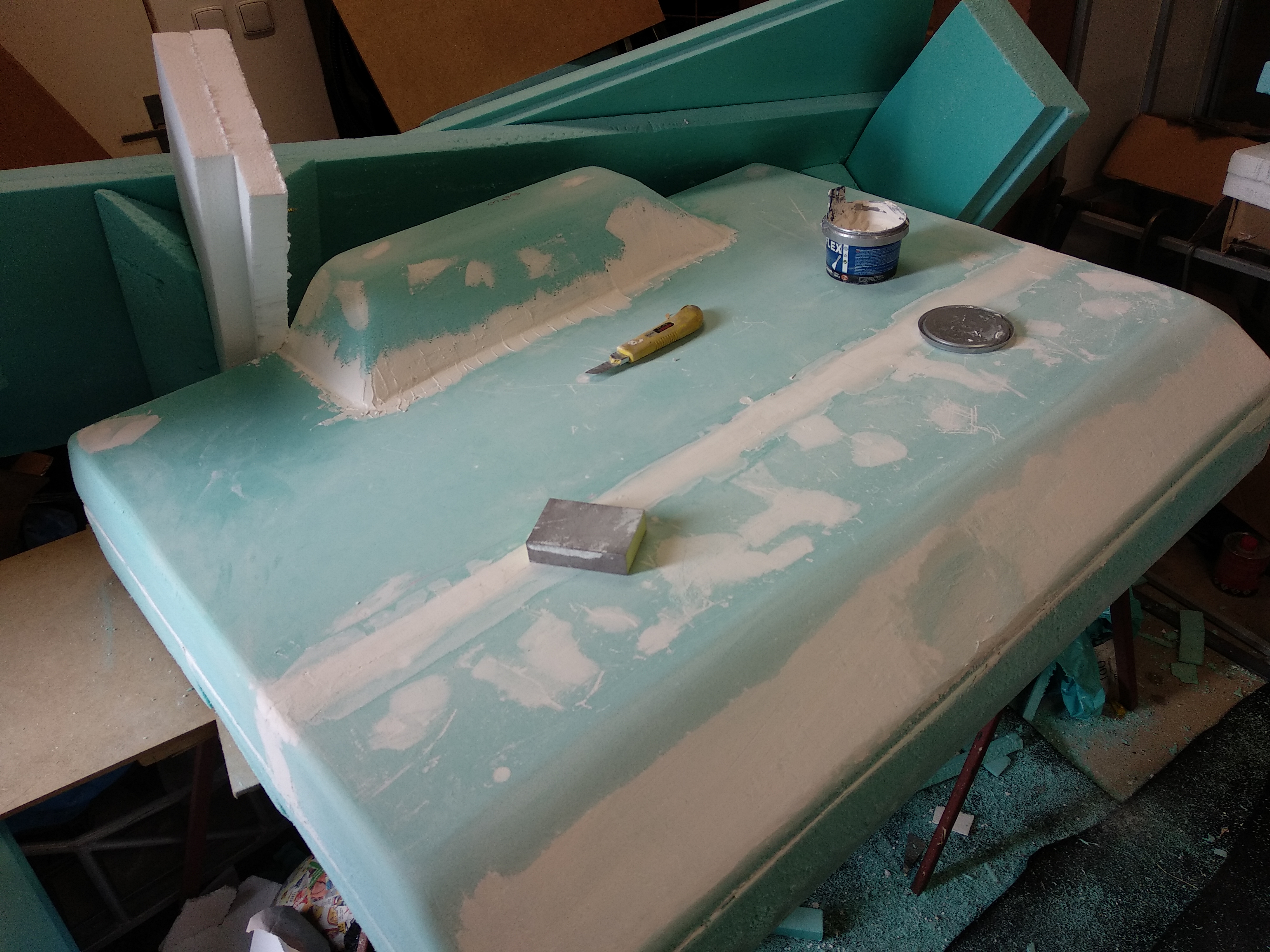 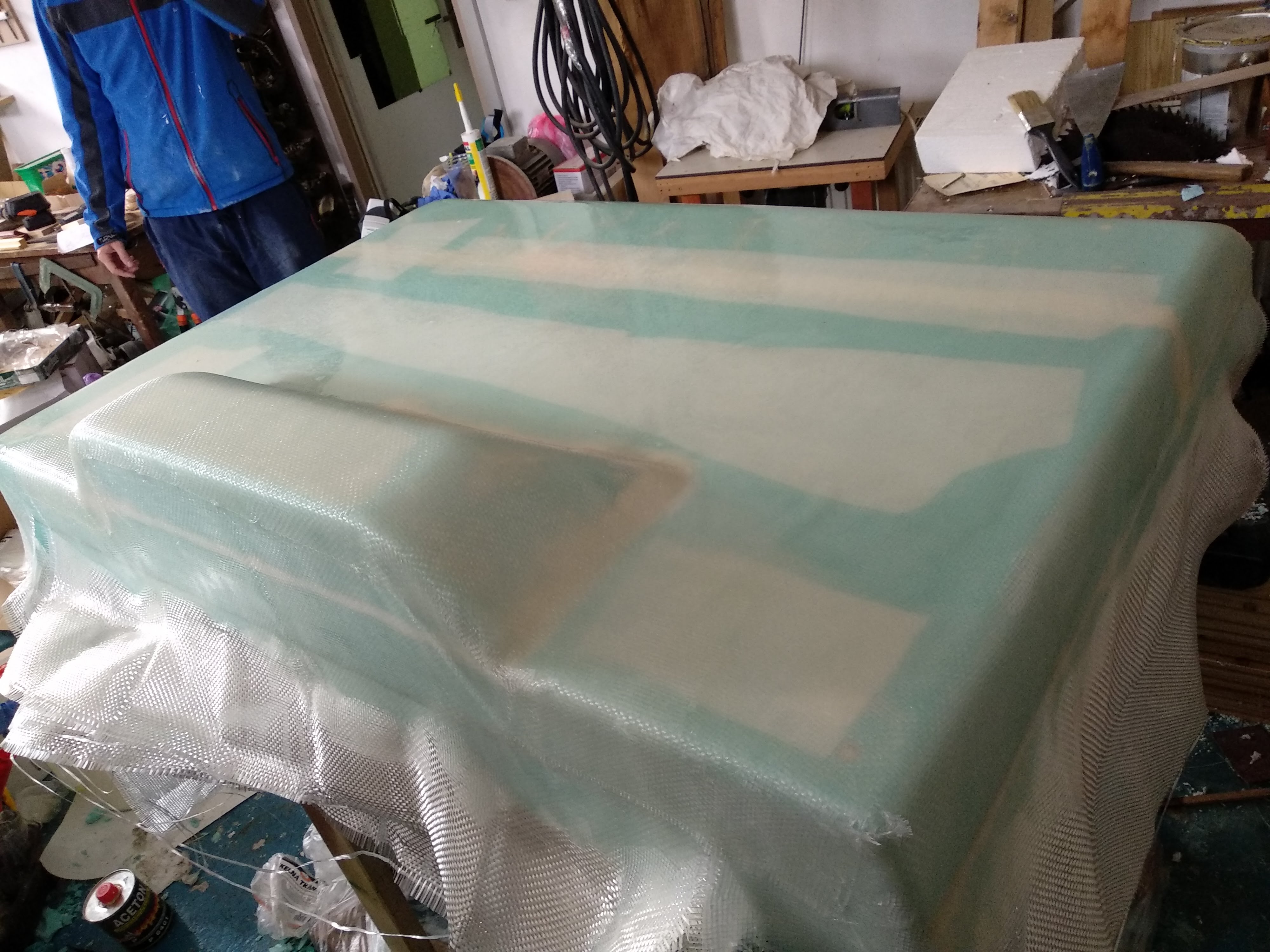